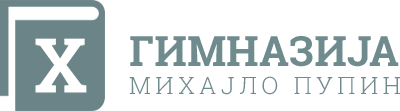 Нови изборни програми у нашој гимназији за будуће прваке
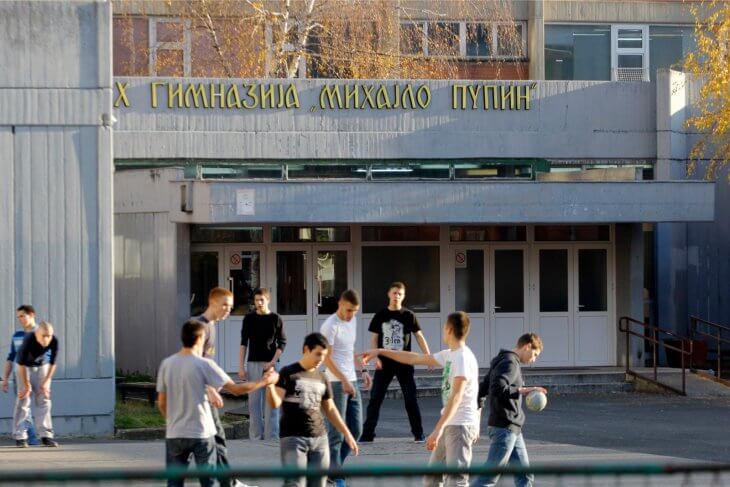 школска година 
2021/2022
О изборним програмима
утемељени су у одредбама Законa о основама система образовања и васпитања (ЗОСОВ) 
развијају компетенције ученика 
доприносе остваривању циљева и исхода образовања и васпитања (чл. 8. и 9. ЗОСОВ-а)
подразумевају интердисциплинарни, интегрисани приступ настави - увезивање више предмета и превазилажење предметних граница
подразумевају савремени приступ у настави
29.5.2021
Десета гимназија "Михајло Пупин"
2
О изборним програмима
Изборни програми у гимназије уводе много више истраживачког рада, експеримената и вежби за мале групе ученика, што би требало да унесе занимљивост у учење и да развије креативност код ђака и способност да проблеме решавају применом низа знања из различитих области
Ученици ће моћи да самостално креирају део образовања према интересовањима која имају и занимањима којима желе да се баве у будућности
Програми који се уводе негују међупредметну повезаност и на тај начин подстичу ђаке да практично везују знања која стичу из различитих научних области
29.5.2021
Десета гимназија "Михајло Пупин"
3
О изборним програмима
Сви програми наставе и учења засновани су на општим циљевима и исходима образовања и васпитања као и потребама ученика 
Садржаји су у функцији остваривања исхода који су дефинисани као функционално знање ученика тако да показују шта ће ученик бити у стању да учини, предузме, изведе, обави захваљујући знањима, ставовима и вештинама које је градио и развијао током једне године учења конкретног наставног предмета
већа понуда изборних програма доприноси бољој припреми ученика за наставак школовања и избор занимања
29.5.2021
Десета гимназија "Михајло Пупин"
4
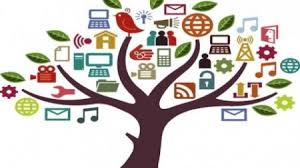 О изборним програмима
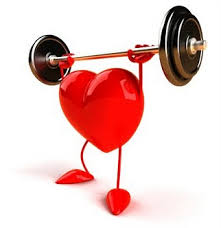 При упису у први разред ученици обавезно бирају Грађанско васпитање или Верску наставу и два нова изборна програмa са листе:
Језик, медији и култура

Појединац, група и друштво

Примењене науке

Здравље и спорт
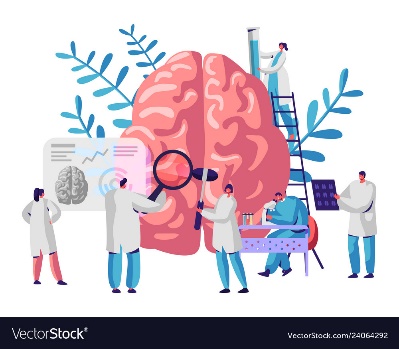 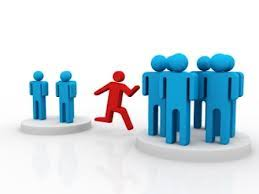 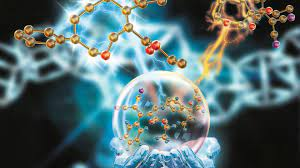 29.5.2021
5
Десета гимназија "Михајло Пупин"
Будући гимназијалци, поштовани родитељи!
Школа је у обавези да ученицима понуди 4 нова изборна програма, од којих ученици бирају 2 при упису у први разред гимназије у школској 2021/2022. 
Предмети су изборни и оцењују се бројчано, оцена улази у просек.
НАПОМЕНА: На страницама које следе, представљамо вам нове изабране програме!
29.5.2021
Десета гимназија "Михајло Пупин"
6
Језик, медији и култура
Циљ учења изборног програма Језик, медији и култура је да допринесе:
унапређивању комуникацијских вештина
развоју медијске културе
усвајању културних образаца који ће ученику омогућити сналажење у савременом свету
изградњи идентитета и даљи професионални развој
Овај програм се може изучавати 2 године
Фонд 1 час недељно
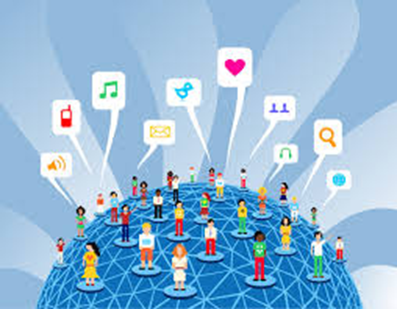 29.5.2021
Десета гимназија "Михајло Пупин"
7
Језик, медији и култура -модули-
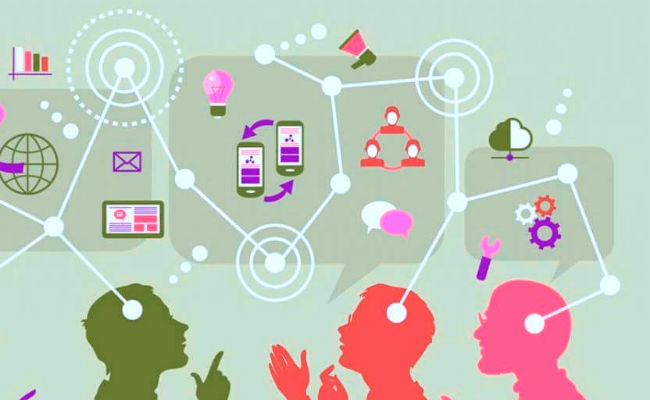 Јавни наступ 
Креатори и примаоци медијских порука 
Вредности
Кључни појмови: јавни наступ, медији и медијске поруке, манипулација, вредности 
Корелација: српски језик и књижевност, страни језик, латински језик, историја, рачунарство и информатика, појединац, група и друштво
29.5.2021
Десета гимназија "Михајло Пупин"
8
Језик, медији и култура
По завршетку програма ученик ће бити у стању да:
критички разматра позитиван и негативан утицај медија 
процењује значај и утицај информација и извора информација и повезује их са сопственим искуством ради решавања различитих ситуација 
препознаје примере манипулације, дискриминације и говора мржње у медијима и има критички однос према њима
одговорно се односи према креирању сопствених медијских порука 
комуницира на конструктиван начин 
исказује спремност да учествује у акцијама чији је циљ унапређивање медијске културе 
разликује културне од популарних садржаја и на основу тога доноси вредносне судове
29.5.2021
Десета гимназија "Михајло Пупин"
9
Појединац, група и друштво
Циљ учења изборног програма Појединац, група и друштво је:
оспoсобљавање ученика за критичко сагледавање места појединца и група у друштву, њихових улога, права, одговорности и међузависности, ради развијања знања, вештина, вредности и ставова неопходних за конструктивно учешће у различитим ситуацијама својственим савременом динамичном друштву
Овај програм се може изучавати 2 године
Фонд 1 час недељно
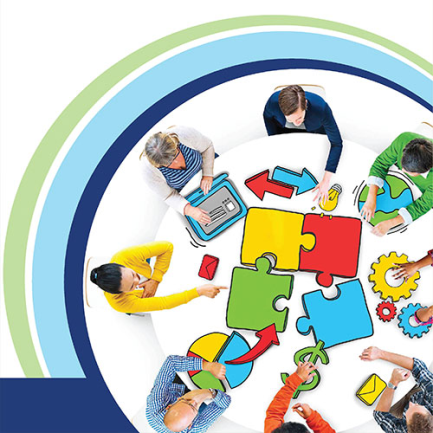 29.5.2021
Десета гимназија "Михајло Пупин"
10
Појединац, група и друштво-модули-
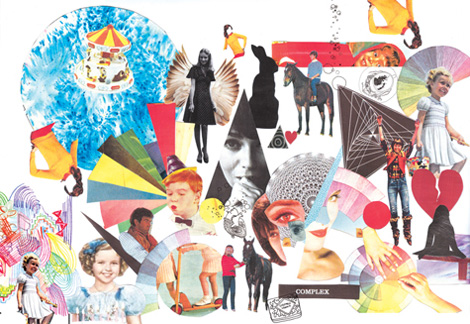 Од узора и идола до вођа и следбеника 
Усамљеност, одбаченост, отуђеност
Кључни појмови: међузависност, узори, идоли, вође, усамљеност, одбаченост, отуђеност 
Корелација: историја, српски језик и књижевност, латински језик, страни језик, рачунарство и информатика, грађанско васпитање, комуникација и медијска култура.
29.5.2021
Десета гимназија "Михајло Пупин"
11
Појединац, група и друштво
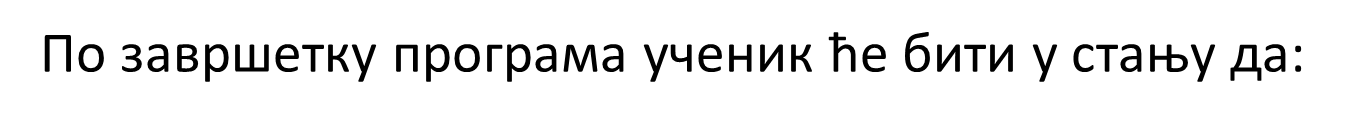 аргументовано дискутује о друштвеним појавама имајући у виду позицију појединца, групе и друштва;
уочава и анализира различите врсте интеракцијских процеса у друштву и међузависност између појединаца, група и друштва;
препозна начине утицаја и манипулације појединца, групе и друштва;
илуструје на примерима и примени у реалним ситуацијама механизме разградње негативних друштвених стереотипа;
исказује просоцијалне ставове, вредности, осетљивост за етичко просуђивање;
препознаје специфичности истраживања у друштвеним наукама.
29.5.2021
Десета гимназија "Михајло Пупин"
12
Примењене науке
Циљ учења изборног програма Примењене науке је да
допринесе развоју научне и технолошке компетенције ученика,тј. развоју научног погледа на свет, система вредности и способности потребних за одговорну улогу у друштву и даљи лични и професионални развој
Овај програм се може изучавати 2 године
Фонд 1 час недељно
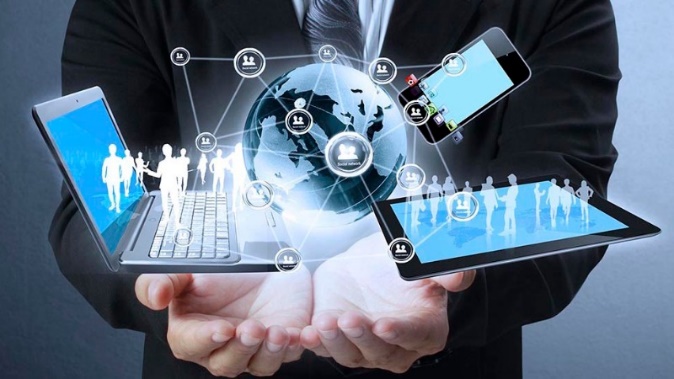 29.5.2021
Десета гимназија "Михајло Пупин"
13
Примењене науке-модули-
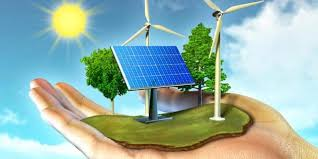 Увод у истраживање
Наука и технологија у савременој науци
Открића која су променила свет
Кључни појмови: научни метод, примењене науке, научник/истраживач/проналазач, технологија, иновације, животна средина.
Корелација: биологија, географија, хемија, физика, математика, историја, рачунарство  и информатика, страни језик, матерњи језик.
29.5.2021
Десета гимназија "Михајло Пупин"
14
Примењене науке
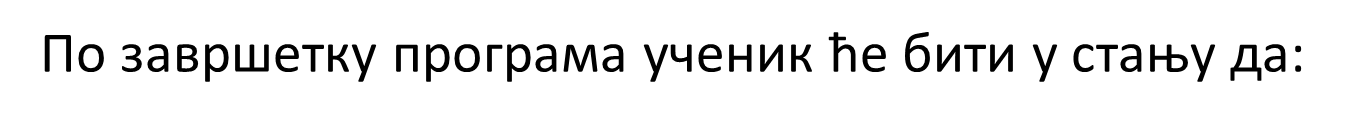 демонстрира разумевање појмова фундаментална и примењена наука;
процењује значај и утицај научних достигнућа на свакодневни живот;
демонстрира разумевање значаја примене зелених принципа у оквиру нових научних и технолошких достигнућа;
истражује, анализира и критички процењује резултате истраживања;
прикупља, анализира и обрађује резултате мерења;
осмишљава и предузима истраживање у решавању проблема, одговорно се односећи према свом животу, животу других и животној средини;
искаже и образложи позитиван став према стицању научних знања и примени научне методологије
29.5.2021
Десета гимназија "Михајло Пупин"
15
Здравље и спорт
Циљ учења изборног програма Здравље и спорт је да ученик, на основу проучавања различитих аспеката здравог живота, развије 
знања, вештине, ставове и вредности који су у функцији очувања и унапређивања здравља и културе телесног вежбања
Овај програм се може изучавати 2 године
Фонд 1 час недељно
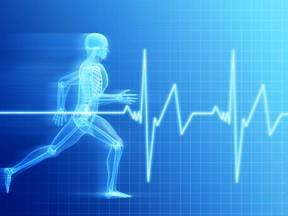 29.5.2021
Десета гимназија "Михајло Пупин"
16
Здравље и спорт -модули-
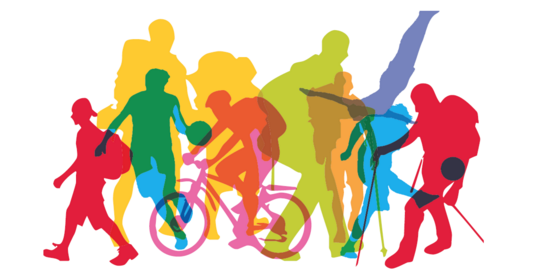 Спорт и психоактивне супстанце 
Физичка активност и репродуктивно здравље 
Правилна исхрана и физичко вежбање у спорту и рекреацији
Кључни појмови: здравље, исхрана, физичка активност, спортско-рекреативне активности, психоактивне супстанце, превенција 
Корелација: физичко и здравствено васпитање, биологија, рачунарство и информатика, грађанско васпитање, језик, медији и култура
29.5.2021
Десета гимназија "Михајло Пупин"
17
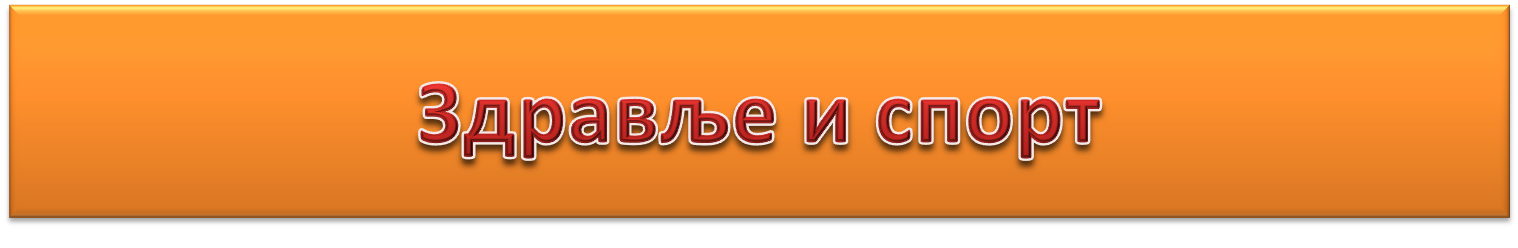 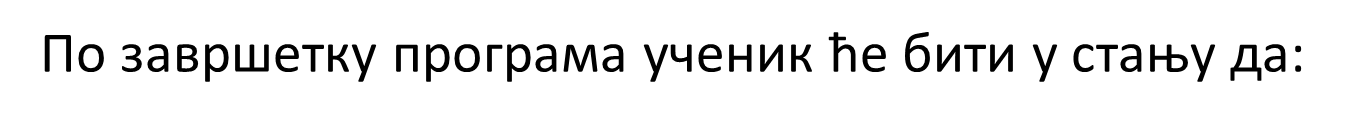 проналази релевантне изворе информација о значају редовног физичког вежбања спорта и рекреације и користи их у формирању здравих животних навика 
препозна и критички процени потенцијално ризичне ситуације по здравље и у складу са тим одговорно реагује
одабере и примeни разноврсне програме физичког вежбања спорта и рекреације, опоравка и здраве исхране, у складу са својим потребама и могућностима 
покреће и предузима иницијативе којима се промовишу значај физичког вежбања и здрав начин живота
29.5.2021
Десета гимназија "Михајло Пупин"
18
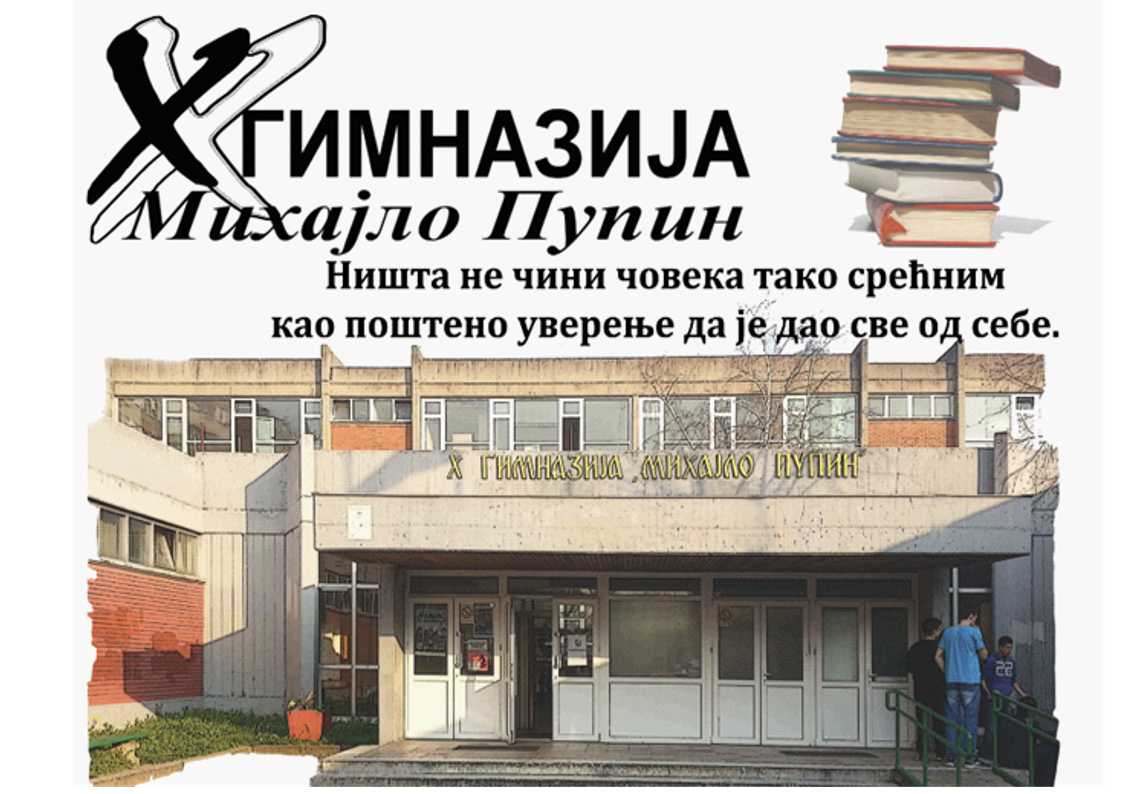 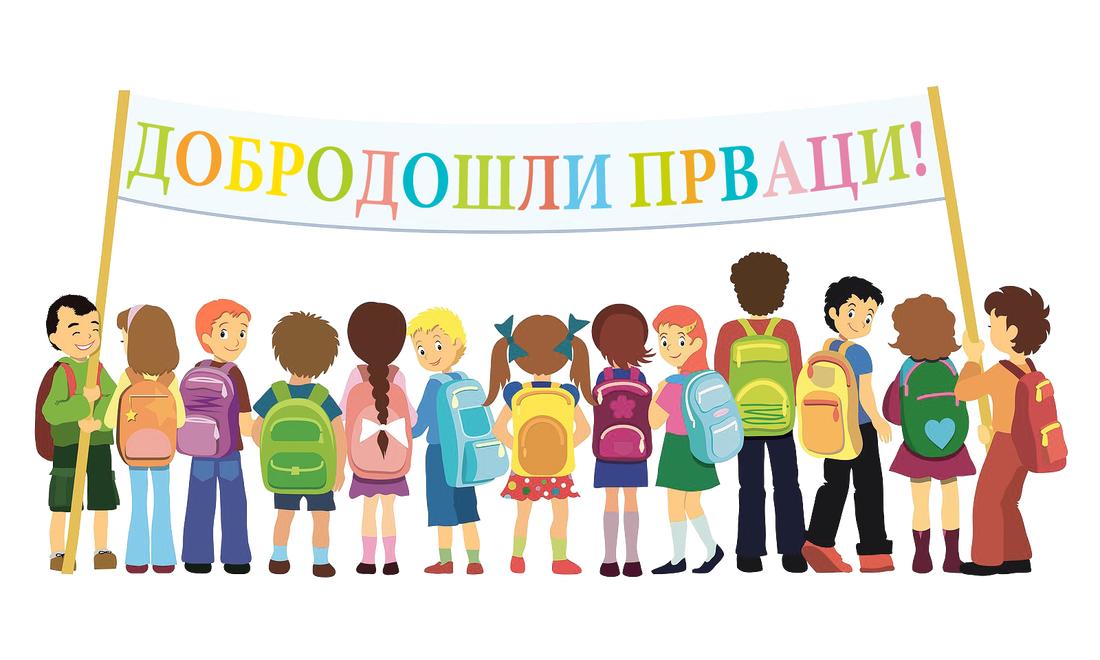